«Танцевальная палитра»
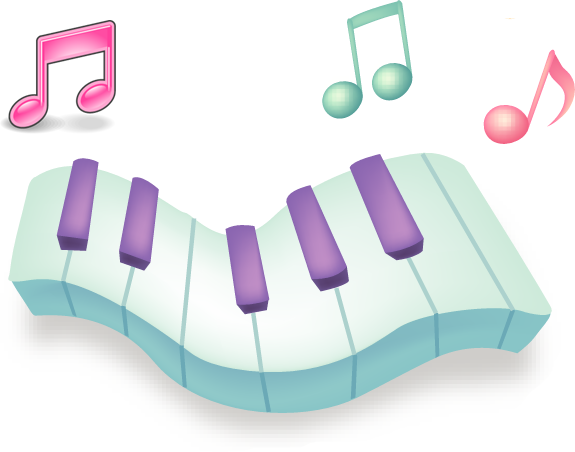 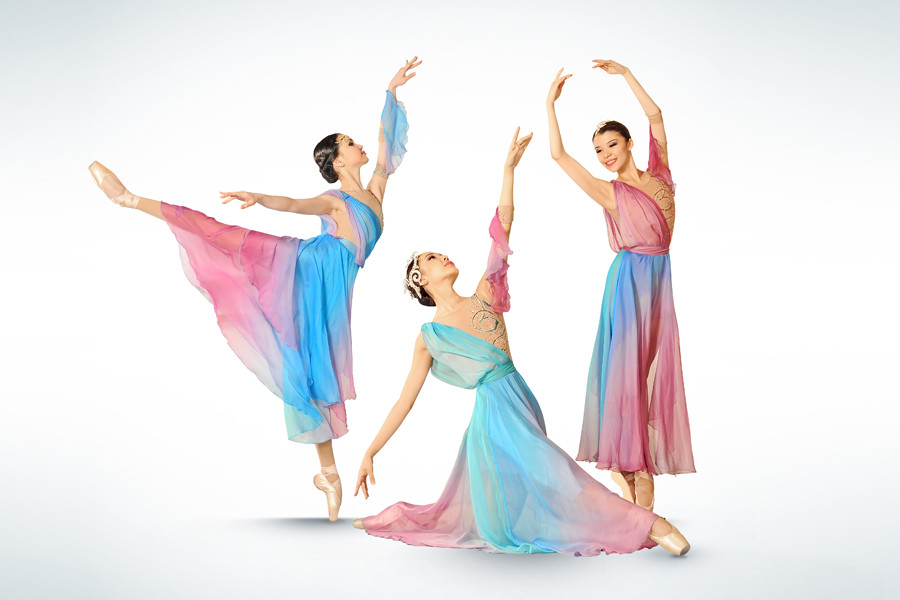 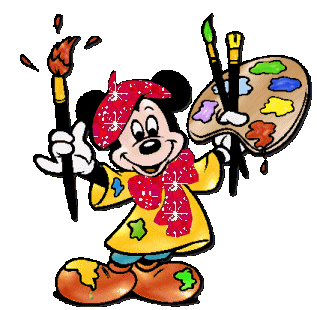 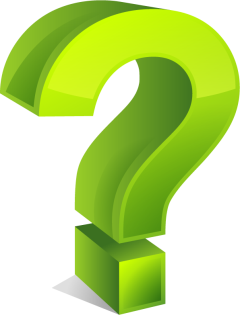 Викторина для 3 класса
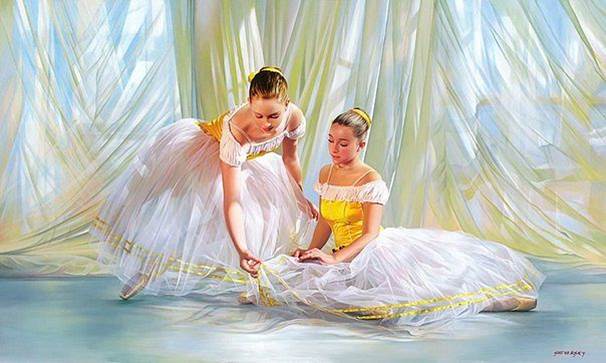 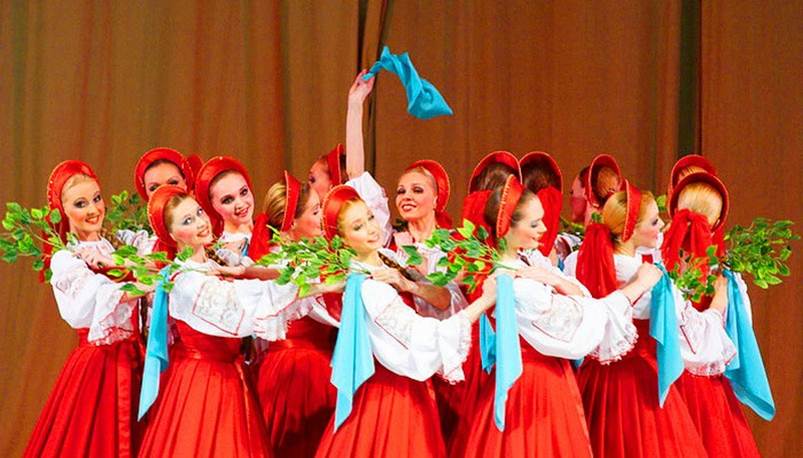 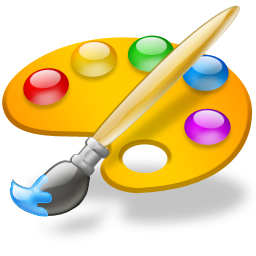 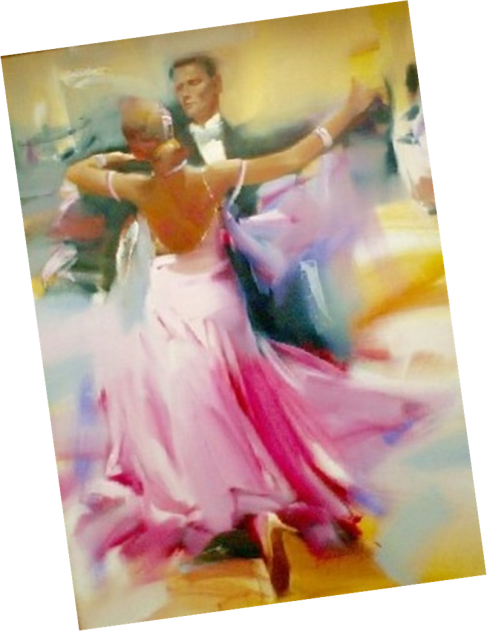 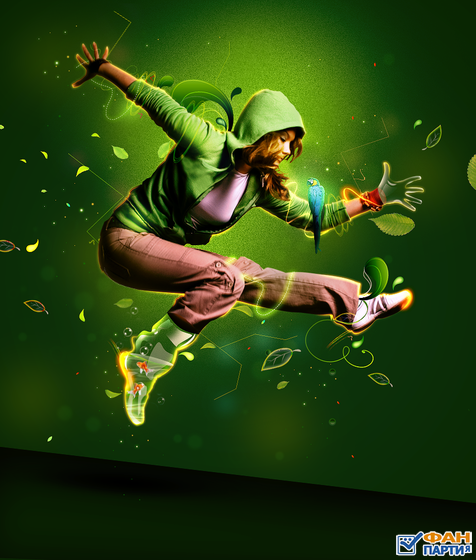 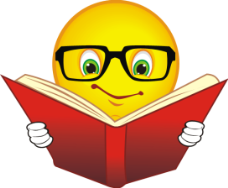 Эрудит
Классический
Народно-сценический
Бальный
Современный
Эрудит
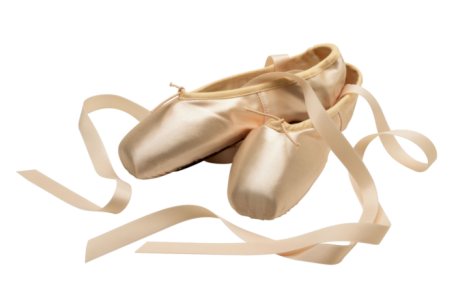 10
Сколько позиций ног в классическом танце?
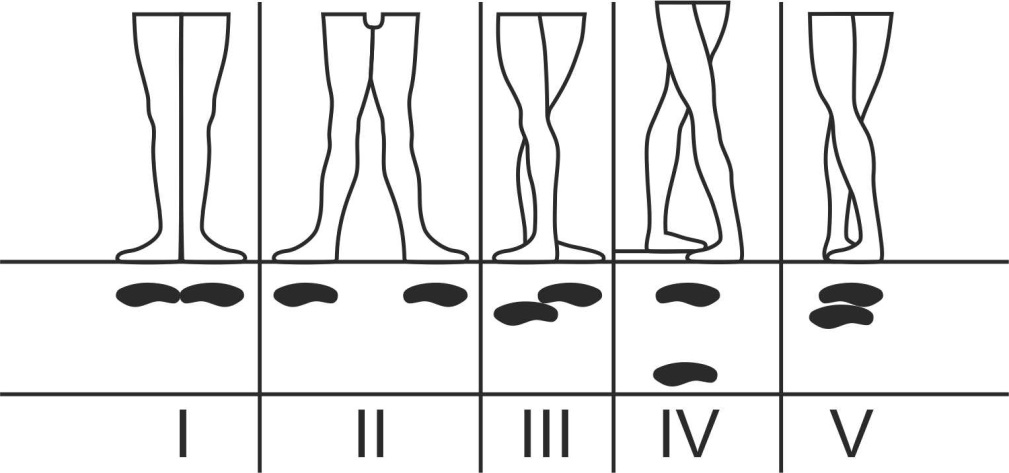 5
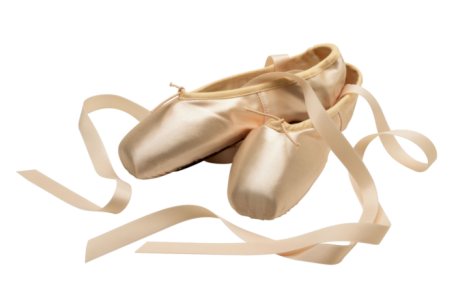 20
Как называется короткая пышная юбка балерин?
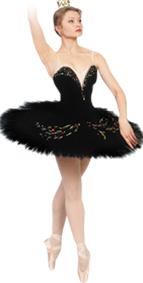 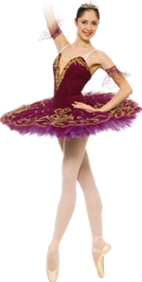 Пачка
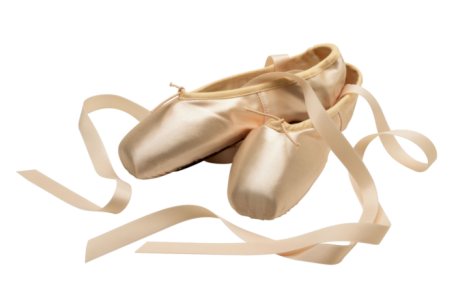 30
Какой композитор написал музыку к балетам “Лебединое озеро”, “Спящая красавица”, “Щелкунчик”
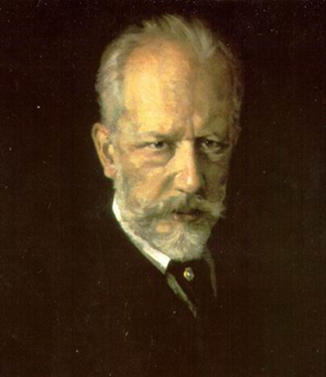 П.И.Чайковский
Что обозначает и как переводится термин классического танца batman tendu (батман тандю)
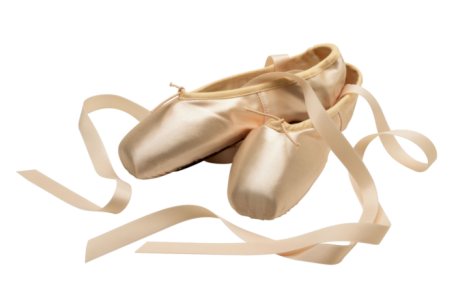 40
«упражнения на полу»
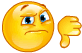 «прохождение рук через основные позиции»
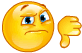 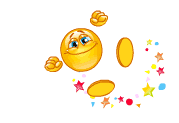 «скольжение ноги по полу»
«приседание»
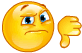 50
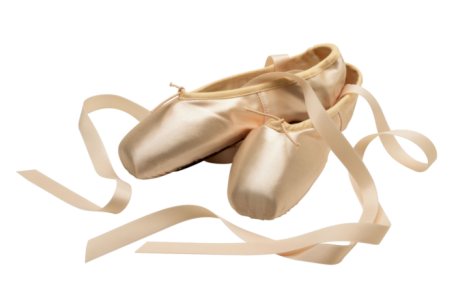 Как называется дуэтный танец в балетном спектакле?
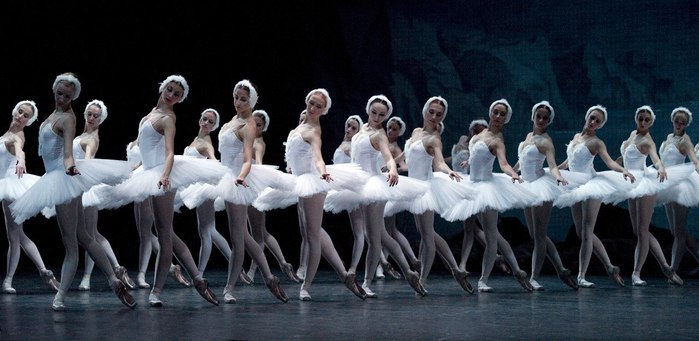 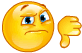 кордебалет
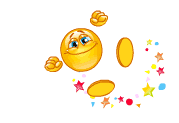 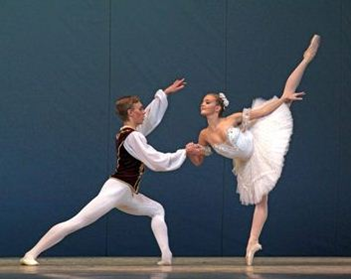 па-де-де
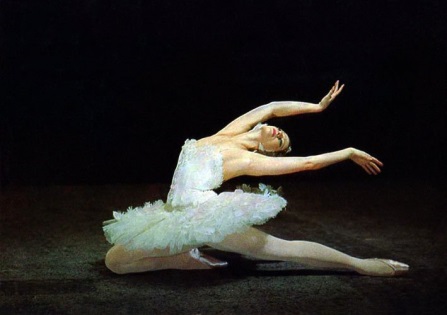 вариация
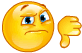 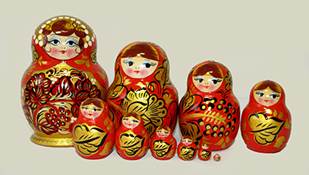 10
Элементы мужского народного  танца, требующие силы, ловкости, акробатических навыков
Трюки
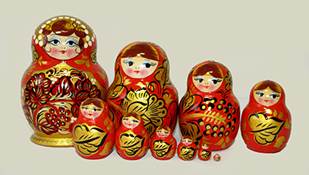 20
Выберите названия русских народных танцев
Тарантелла
Казачок
Фламенко
Краковяк
Барыня
Гопак
Какой ансамбль народного танца прославился на весь мир девичьими хороводами
30
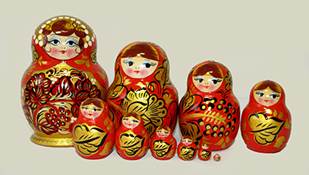 «Рябинушка»
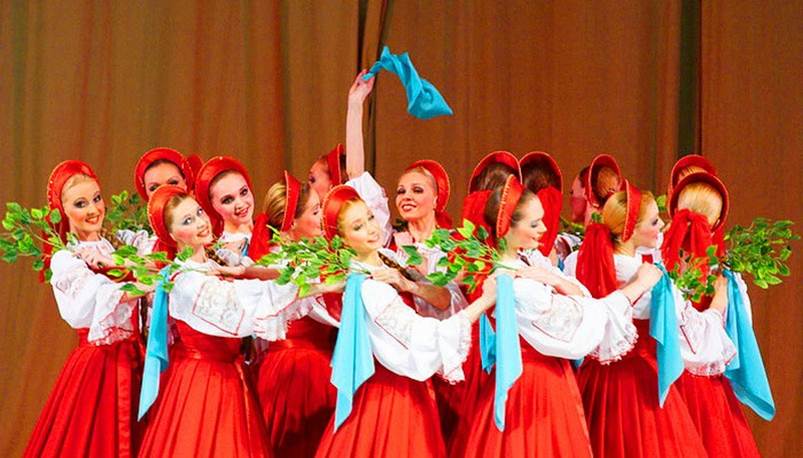 «Тополёк»
«Берёзка»
«Дубравушка»
Расставьте  танцы в соответствии с их национальной принадлежностью
40
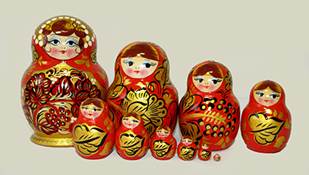 «Лезгинка»
Белоруссия
«Гопак»
Италия
«Тарантелла»
народы Кавказа
«Бульба»
Украина
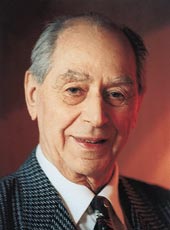 50
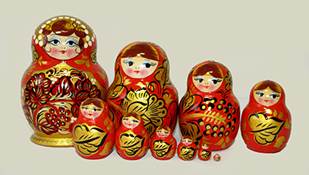 И.А.Моисеев
(1906 – 2007)
Величайший хореограф 
20 века, создатель Государственного академического ансамбля народного танца
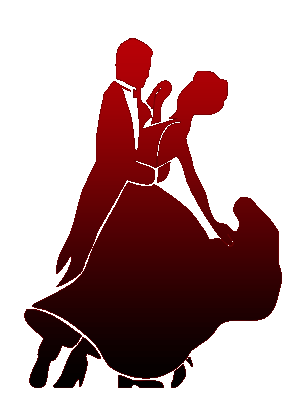 10
Как называется большой танцевальный вечер?
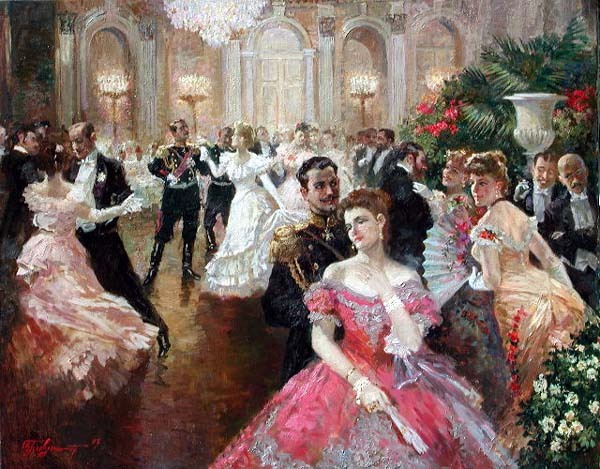 Бал
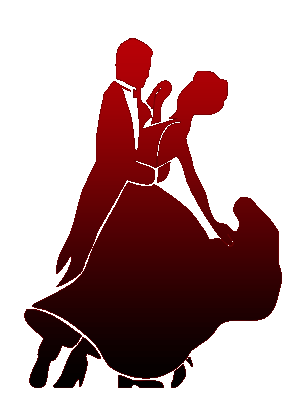 20
Назовите родину вальса
Вена (Австрия)
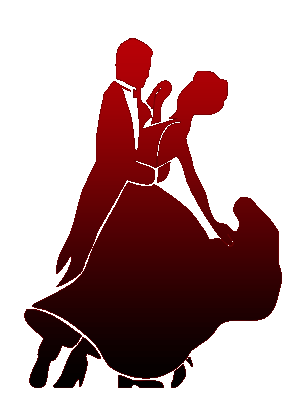 30
Страна, которая считается родоначальницей бального танца как вида спорта
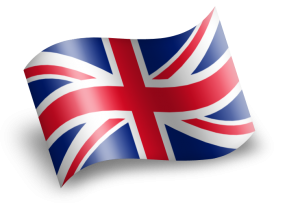 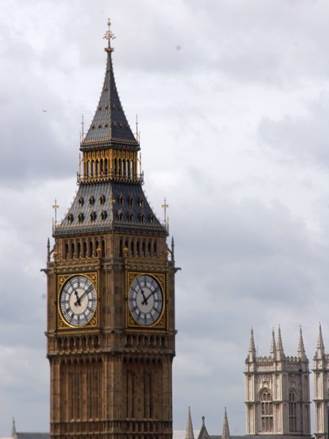 Франция
Англия
Австрия
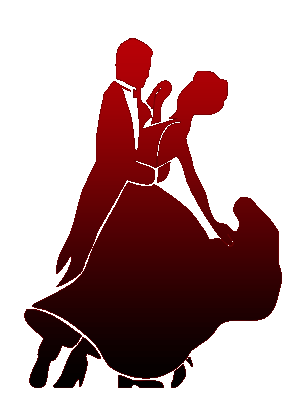 40
Назовите один из танцев латиноамериканской программы
Танго
Гопак
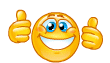 Пасодобль
Вальс
Квикстеп
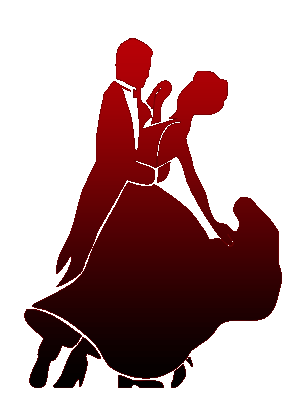 50
Выберите танцы только 
западно-европейской программы
Медленный вальс
Джайв
Медленный фокстрот
Венский вальс
Самба
Румба
Ча-ча-ча
Пасодобль
Квикстеп
Танго
10
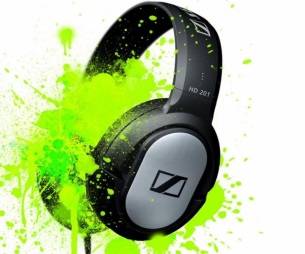 Самый экстремальный из уличных танцев со сложнейшими акробатическими элементами
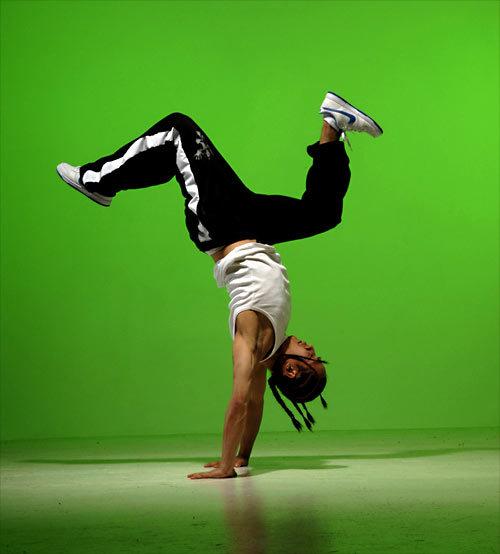 Брейк
20
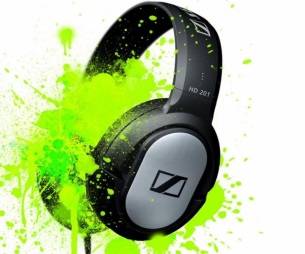 Танцевальное состязание в силе, ловкости, изобретательности
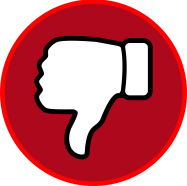 тусовка
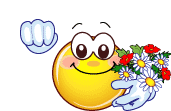 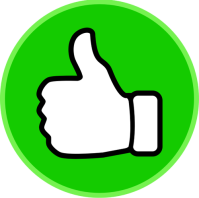 баттл
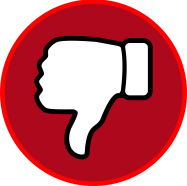 хастл
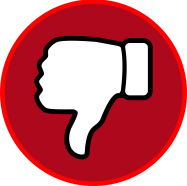 локинг
30
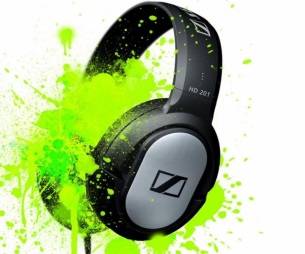 Стиль современного танца, имеющий «классические» корни
джампстайл
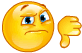 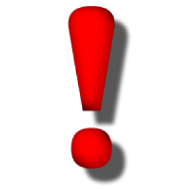 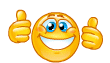 контемпорари
брейк
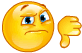 крамп
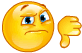 40
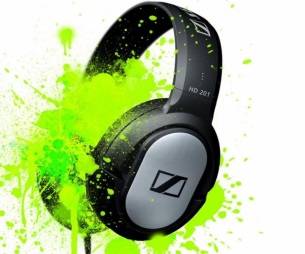 Европейская столица, в которой появился танцевальный стиль «тектоник»
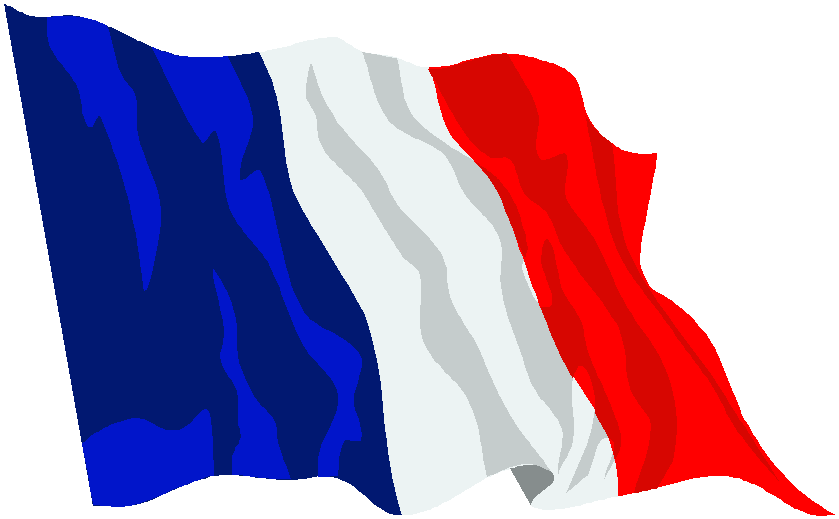 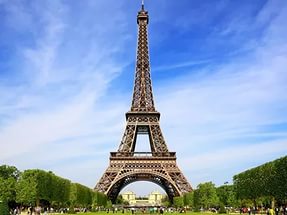 Париж
Лондон
Прага
Вена
50
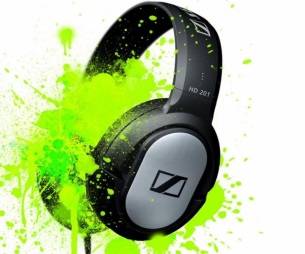 Молодёжная субкультура, включающая в себя танец, искусство читки текста под музыку и граффити
Хип-хоп
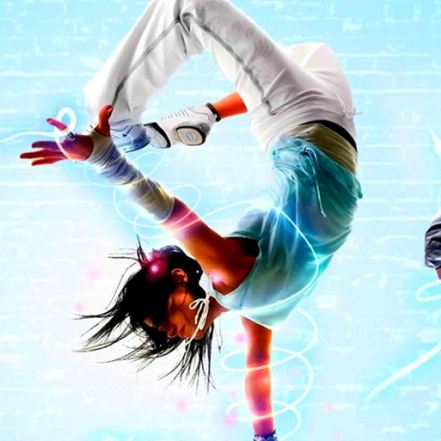 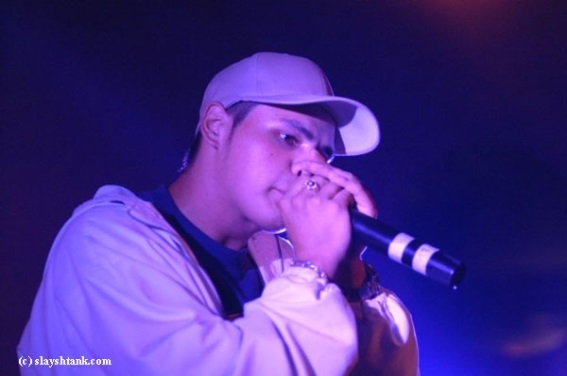 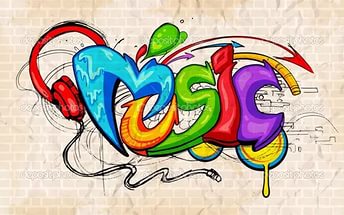 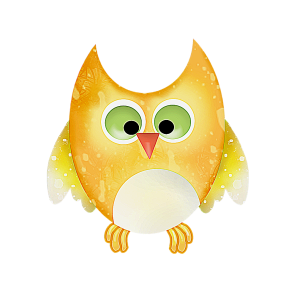 10
Какой из этих танцев не является польским?
Танец чешского происхождения
Полонез
Мазурка
Краковяк
Полька
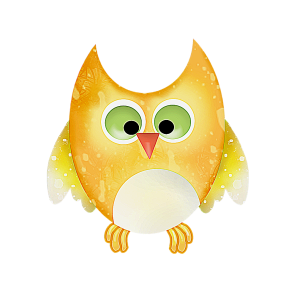 20
Как с латинского языка переводится «классический» ?
«вежливый»
«лёгкий»
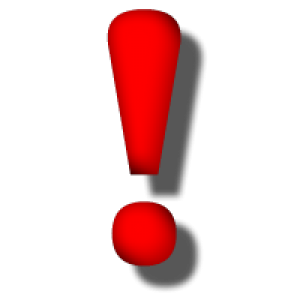 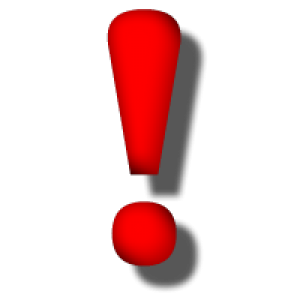 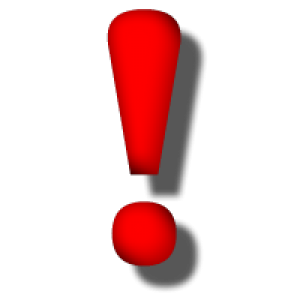 «торжественный»
«образцовый»
«серьёзный»
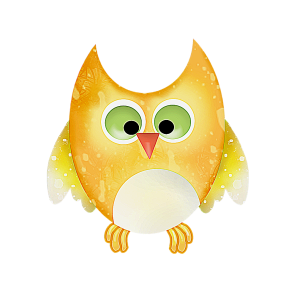 30
Когда отмечается Международный день танца?
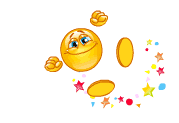 27 марта
12 апреля
29 апреля
1 июня
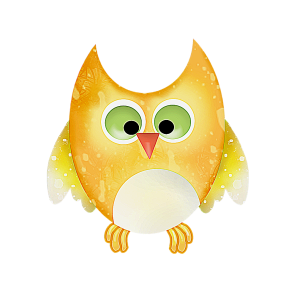 40
Музу танца в греческой мифологии звали
Афродита
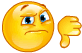 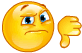 Мельпомена
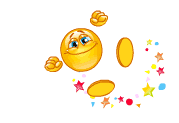 Терпсихора
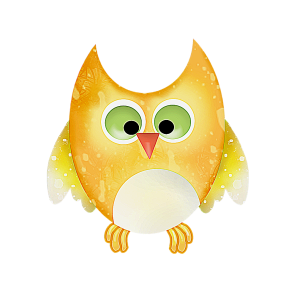 50
Организатор «Русских сезонов» в Париже
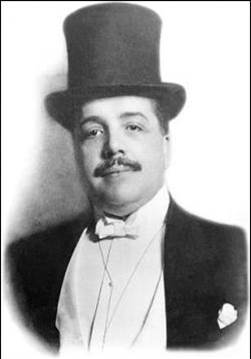 П.И.Чайковский
С. П. Дягилев
М.И.Петипа
Подведение итогов:
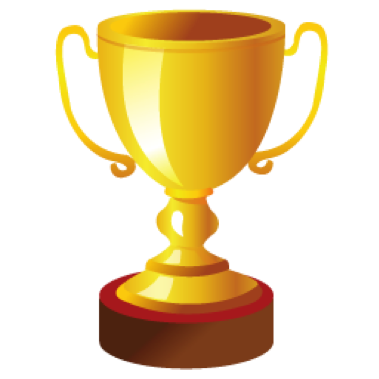